Approach to dyspnea
Dr Rajashekhar Mulimani
Consultant Physician, Intensivist, Diabetologist
MD (UCMS delhi)
Fellow in Diabetes (CMC vellore)
Cardinal symptoms of cardiac disease
Dyspnea or breathlessness

Chest pain

Syncope

Palpitations

Edema / fatigue
Dyspnea
Common and often debilitating symptom

Affects up to 50% of patients admitted to acute, tertiary care hospitals

25% of patients seeking care in OPD

7.4% of patients presenting to ER.
Dyspnea
Derived from Greek  - hard breathing
Dys – difficult; pnoia – breathing

Often described as “shortness of breath”

An indicator of “inadequate ventilation” or “insufficient oxygen in the circulating blood
Definition
Dyspnea is difficult and uncomfortable breathing.

ATS definition : “subjective experience of breathing discomfort that is comprised of qualitatively distinct sensations that vary in intensity”

Dyspnea is a very debilitating symptom, whose impact is second to that of pain.

Why it is important ;
Predictor of quality of life
Exercise tolerance
mortality
Other definitions
Abnormally uncomfortable awareness of breathing (subjective experience of uncomfort breathing)
Harrison manual of internal medicine till 20TH edition

Conscious sensation that results from an unusual perception of discomfort during breathing
Heart failure – A companion to braunwald
Normal resting person – unaware of breathing

Mild to moderate exertion – become aware

After heavy exertion – unpleasant awareness, transient.
Dyspnea occurs after strenuous exertion in normal healthy, well- conditioned subjects.

Abormal – only when it occurs at a level of physical activity not expected to cause dyspnea

Depends on – normal physical activities
Dyspnea
Depending on perception & reaction –

Large number of verbal expressions
‘can not get enough air’
‘smothering feeling’
‘tightness or tiredness in chest’
‘choking sensation’
Air does not go all the way down’
Definition of terms
The causes of dyspnea
Cardiac 
Pulmonary 

Anemia 
Obesity 
Neuromuscular, chest wall diseases

Hysterical / Psychogenic
Malingering 
Physical deconditioning
Cardiac causes of dyspnea
Left sided failure – MS, valvular heart diseases
                                  - IHD, cardiomyopathies
                                  - Hypertension 

Congenital heart diseases – Cyanotic CHD, shunt lesions

Right heart diseases

Pericardial diseases
Pulmonary causes of dyspnea
Airway causes: 

Parenchymal causes:

Pulmonary vascular causes:

Pleural causes:
Mechanism of dyspnea
DECREASED SUPPLY
INCREASES DEMAND
Exercise
Fever
Hypoxia
Severe anemia
Metabolic acidosis
Decreased ventilatory capacity
pleural effusion, pneumothorax,  rib injury, muscle weakness

Increased airway resistance
COPD/asthma

Decreased pulmonary compliance (J receptors)
ILD/ pulmonary edema
J receptors - by A S Painthal
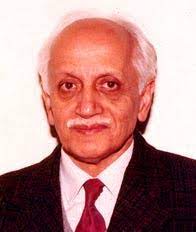 A S painthal discovered & named “juxta-pulmonary capillary receptors or J receptors

In 1970 he described “J reflex” – inhibition of somatic muscles by stimulation of J receptors in alveolar walls of cats
Question for you guys…..Why dyspnea occurs in right heart disease…??
Waiting for your response…….
Assessment of dyspnea
What all you should know as a clinicians….?
What all you should include in your HOPI during CCP…?
Is it dyspnea, or a condition simulating dyspnea…?

If dyspnea, is it cardiac or pulmonary cause…?

If cardiac, what is the grade of dyspnea…?

Is there Paroxysmal nocturnal dyspnea and orthopnea…?

What is the duration of these symptoms…?

what is the time interval between the onset of dyspnea and edema…?

Is the patient receiving drugs; if so what is the response…?

What are the associated symptoms..??
1. Is it dyspnea or a condition simulating it…?
Conditions simulating dyspnea
Dyspnea as angina equivalent
Acidotic breathing (kussumaul’s breathing)
Hysterical hyperventilation
Malingering 
Central neurogenic hyperventilation
Fever 
Pregnancy 
Septicemia
2..Dyspnea is cardiac or respiratory……?
Dyspnea of pulmonary cause……
Cough and expectoration
Wheezing
Dyspnea may not related to exertion
Fever
Pleuritic type of chest pain
Loss of weight
Seasonal variation
Progressive increase over many years
Prompt response to bronchodilators
Prompt response to oxygen
Dyspnea of cardiac cause……
Paroxysmal nocturnal dyspnea and orthopnea
Pink frothy sputum
Rapid progression of symptoms
Little or no cyanosis with severe dyspnea
Response to diuretics and digoxin
Cheyne stokes breathing
3.. Grading of dyspnea….???
The degree of disability by dyspnea can be graded semi-objectively.

The dyspnea degree is directly proportional to severity of pulmonary venous hypertension

Various scales used;
NYHA grading
mMRC grading
Visual analogue scale
Borg scale
Canadian classification
6- min walk test
Limitations of NYHA classification
It is subjective

Poor reproducibility

Does not involve: PND, orthopnea, and other forms of dyspnea

Cannot be reliable in children

Does not involve beyond ordinary activity
NYHA classification
Inspite of its limitations

Strong & independent predictor of mortality.

Most often used as prognostic marker

Outcome measure

Inclusion/exclusion criteria for clinical trials

Indication for CRT, spironolactone
6 minute walk test
Distance covered over 6 minute is used to assess functional capacity
6MWD in healthy adults – (400 – 700 meters)
Simple and reliable
Modified borg scale of dyspnea
Paroxysmal nocturnal dyspnea
The patient wakes up 2-3 hours after going to sleep with shortness of breath and cough, sits up on the bed or stands and opens the window as if hungry for air. (dyspnea preceds cough and not vice-versa)

Destiny: either dyspnea may subside spontaneously (15-30mins) or sometimes may progress to frank pulmonary edema.

Paroxysmal nocturnal dyspnea is related to interstitial pulmonary edema.
Mechanisms of PND…..
Absorption of edema fluid with increase in RV output overfilling the lungs (slow redistribution)

Diminished sympathetic drive of sleep decreasing LV contractility

Sleep induced dreams with attendant increase in emotional instability

Nocturnal arrythmias

Sleep apnea (central neurogenic hypoventilation)
Conditions mimicking PND….
Nocturnal episodes of acute asthma
Sleep apnea with arousal
Postnasal discharge
Nocturnal angina with dyspnea as angina equivalent
Noctrnal aspiration in GERD.
Nocturnal episodes of recurrent minute pulmonary emboli.
Answer…..
Why it is paroxysmal….?
Why not every night…..?
Why only nocturnal…..?

Second episode of PND in the same night…….????

PND vs Orthopnea….which is a reproducible symptom…???

What is the sensitivity and specificity of PND in predicting the heart disease…???

PND…. Which NYHA class..???
Orthopnea
Increase in dyspnea in supine posture and relief by sitting upright position.
This is related to increased venous return (fast redistribution = 400ml) in supine position with increase in RV output, further increasing the pulmonary congestion
Causes:
LV failure
COPD
Massive ascites
Constrictive pericarditis
Bilateral diaphragmatic paralysis.
Find out – number of pillows used under the head to sleep
In ESCAPE trial in heart failure


Orthopnea requiring  >2 pillows predicted PCWP >30mmhg.


Only feature in the history which predicted PVP.
Duration and onset of dyspnea
Acute onset dyspnea
Acute LV failure

Acute pulmonary embolism

Tension pneumothorax

Cardiac tamponade

Acute airway obstruction
In chronic dyspnea due to cardiac diseases
If the duration of dyspnea is longer than 5 years particularly with PND, mitral stenosis is the most likely diagnosis.


Other disorders like aortic valve diseases and coronary disease are less likely as most patients do not survive longer than 3 years after the onset of heart failure.
Time onset between dyspnea and RV failure
Is usually longer in MS than in other causes of heart failure.
In MS the Rv fails under high pressures of pulmonary artery, which is develoing slowly.


In other disorders like AV dieases and IHD, the pulmonary venous and arterial pressures are suddenly elevated with the development of LV failure on a right ventricle which was unprepared by prior hypertrophy
Dyspnea in diastolic vs systolic failure
Very arbitrary and highly observational. No studies/ evidence


For  the same amount of  stress or work load persons with  systolic dysfunction  behave differently . However ,both will complete the activity but the onset and perception of dyspnea is slightly different in patients with predominant diastolic dysfunction.
In diastolic dysfunction…..
Delayed dyspnea .  It manifest  well after the exertion is completed.
It is more off a struggle to handle the venous return .The forward flow (Arterial circuit ) is relatively well toned and  tuned  and hence fatigue is rare .
Typically it has a prolonged recovery time .(? > 1-2 minutes )
Is it  less harmful  in terms of longevity ?  May be . . . since it is more related to physical  de-conditioning. Most of the physiological  episodes of dyspnea are probably  diastolic dysfunction  mediated .
Dyspnea that is triggered  in diastole is also dependent very much  on the  heart rate .If the heart rate fail to reach the baseline the recovery of dyspnea is also delayed
Some believe , physiological dyspnea should disappear within 30-60 seconds after termination of activity. (Highly  arbitrary!)
In systolic dysfunction…..
Patients with primary systolic pump failure experience dyspnea very early into exercise  .
Much of dyspnea  occur during activity itself .
Exercising muscles show hypoxia  and hence  fatigue is conspicuous .
Recovery  of dyspnea is relatively immediate as the activity is stopped, Demand from exercising  muscle is  significantly dropped.
If the venous return is well handled by the ventricles the  recovery phase is ore comfortable .
Dyspnea in various clinical conditions
Coronary artery disease
As an angina equivalent, all patients with risk factors and having unexplained dyspnea should be evaluated for CAD.

Dyspnea in CAD usually means a significant area of myocardium is at risk,

Dyspnea in MI usually suggest LV failure and a loss of 25% or more myocardium and the EF is uaually less than 40%.

Dyspnea is more common in AWMI than in IWMI.
Mitral stenosis
Dyspnea is the first and most important symptom of mitral stenosis in contrast to other valvular lesions where it is a late manifestation.

As a general rule, if a patient has dyspnea with PND for more than 5 years, MS is most likely to be present and aortic valve disease is unlikely.

After the first episode of ARF, there is always a latent period of at least 3 years before dyspnea appears in MS as mitral stenosis takes time to develop.
Mitral regurgitation
Dyspnea occur later in the course
Usually due to LV dysfunction

Causes of rapid progression of dyspnea in MR:
Recurrence of rheumatic activity (acute on chronic)
Chordal rupture
Infective endocarditis
Onset of AF
Hypertension
Aortic stenosis
Angina + syncope + dyspnea.

Dyspnea is the most menacing symptom of AS. Average survival after onset of dyspnea in AS is only 1.5 years.

Dyspnea in mild AS….. Always suspect underlying
HOCM
CAD
Mitral valve disease
Unrelated disorder (pulmonary)
Aortic regurgitation
Occurs very late, slow progression

Due to LV dysfunction

If dyspnea occurs early in the course – suspect acute AR or an associated MS

Rapid progression of dyspnea – IE, HTN.
Bendopnea
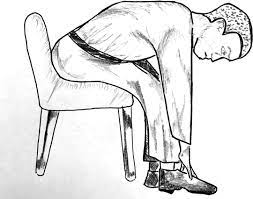 Dyspnea on bending forward.
New symptom added in the list.
Introduced by Jennifer Thibodeau et al. in 2014.
Occurs while bending forward to put shoes on.
Occurring within 30 seconds of bending, but could occur in 8 seconds
Feature of advanced heart failure and a/w adverse clinical outcomes
Bendopnea vs kamptopnea…??????/
Trepopnea
Dyspnea occurring on lying in lateral position.

Can occur in asymmetric lung diseases when patient lies with more affected lung down, because of gravitational redistribution of blood.

Pleural effusion – patient experience less dyspnea when lying on the side of pleural effusion

Cardiac causes of trepopnea : 
Decompensated HF – prefer to lie on right side, to enable better blood return
LA myxoma – dyspnea in left lateral position due to MV obstruction
Platypnea
Dyspnea in upright posture, relieved by lying down

Orthodeoxia is decrease in PaO2 in upright position.

Can occur in:
PFO – shunting R to L
Pulmonary AVF
Hepatopulmonary syndrome
Cheyne – stokes breathing
Peiodic breathing – cyclical episodes of apnea & hypeventilation
Progressively deeper & sometimes faster breathing f/b gradual decrease & apnea.
Pattern repeats, with each cycle taking 30secs to  2 mins.
Sign of CNS diseases.
Also seen in advanced HF (due to prolonged circulation time)
If CNS disease is excluded – diagnostic of LVF
Often occurs during sleep, without patient awareness
Predicts increased mortality.
Conclusion
Most common causes _ cardiac and pulmonary

PVH – the basis of dyspnea in most cardiac diseases

Detailed history can differentiate various cardiac & non- cardiac causes of dyspnea

Newer inventions can never replace clinical acumen.